くらべて
　発見しよう
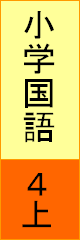 ８～１１ページ
きょう
共
同
代表を
選
えら
ぶ
話を
伝
つた
える
しるし
印
つける
を
Copyright (C) 2016 / 柏市教育委員会　 All Rights Reserved.